Part 5:Practical Applications/ Diagnostics
Mold/Moisture Diagnostics
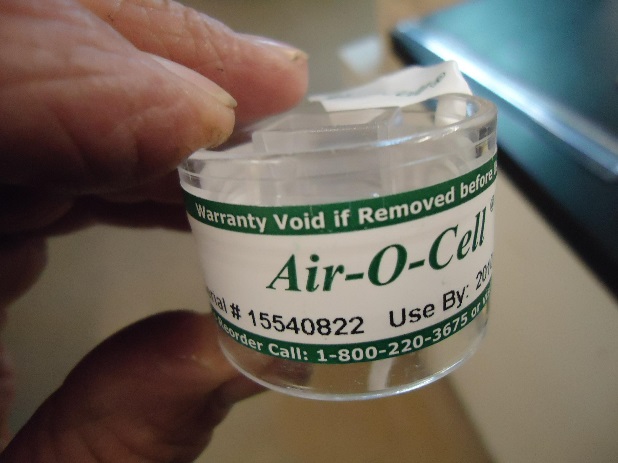 History
Observation
Moisture identification
Sampling?
Interpretation
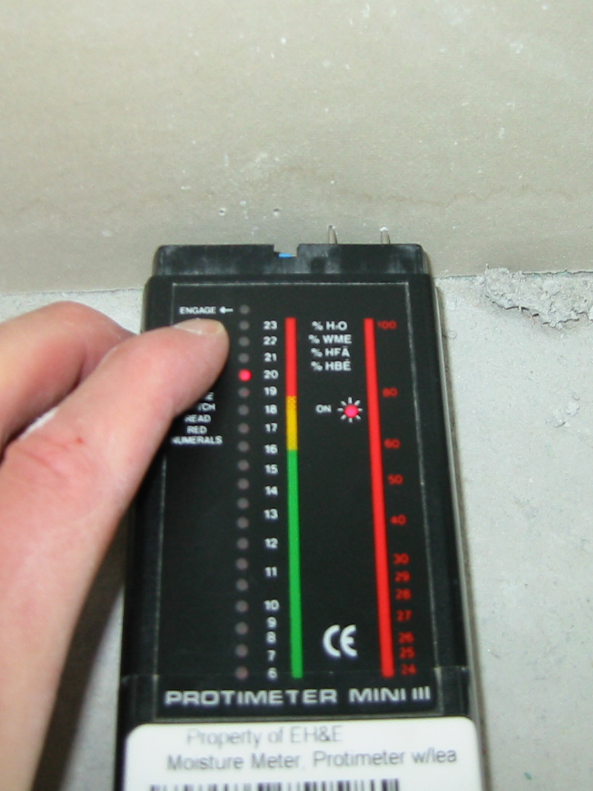 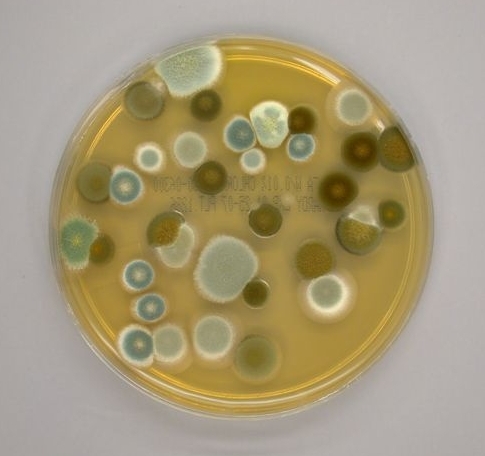 IEQ Diagnostics
FORMALDEHYDE
IAQ Probe & Logger 
(CO, CO2, TVOC, %RH, temp)
NO2
History
Observation
Source identification
Sampling?
Interpretation
PARTICLE 
COUNTER
RADON
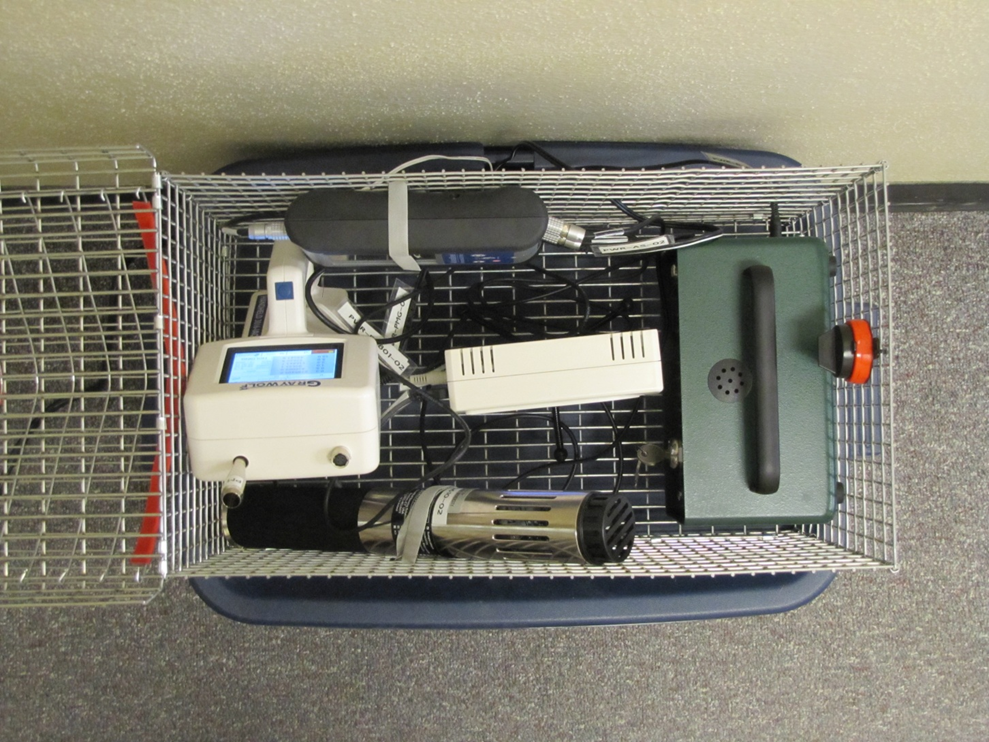 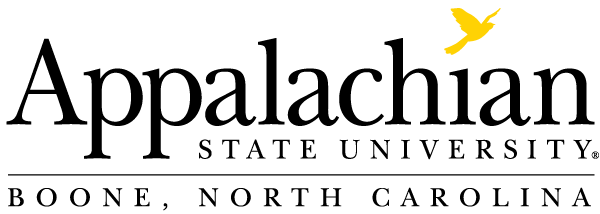